Коррекция энергометаболических нарушений при внебольничной пневмонии у детей раннего возраста с перинатальным поражением ЦНС
Гончарова Т.А., Прохоров Е.В.
                               Кафедра педиатрии №1
Актуальность темы исследования
Среди инфекционно-воспалительных заболеваний органов дыхания пневмония – ввиду распространенности, частого развития осложнений, тяжести течения, возможности неблагоприятного исхода – представляет собой серьёзную медикосоциальную проблему
Таточенко В.К., 2012
Существенная роль в патогенезе пневмонии отводится сопутствующим нарушениям клеточного энергообмена 
Кондратова И.Ю., 2008Сенаторова А.С. и соавт., 2013 
Общеизвестно, что пневмония у детей, особенно осложненная, сопровождается тканевой гипоксией
Кондратова И.Ю., 2010Сенаторова А.С. и соавт., 2013 
В условиях гипоксии альвеолярно-капиллярная мембрана проявляет высокую метаболическую активность по отношению к биологически активным веществам, белково-полисахаридным комплексам, липидам, углеводам и быстро испытывает значительные энергетические потребности и особую чувствительность к нарушениям энергетических процессов
Гармаева В.В., 2007
Материалы и методы исследования
I ЭТАП
831 история болезни детей с различными инфекционно-воспалительными заболеваниями дыхательных путей
II–III ЭТАП
Дети с ВНЕБОЛЬНИЧНОЙ ПНЕВМОНИЕЙ, n=87(6 месяцев – 3 года)
Контрольная группа – УСЛОВНО ЗДОРОВЫЕ дети, n=23 (6 месяцев – 3 года)
Методы исследования: клинические, лабораторные, инструментальные и статистические
3
I ЭТАП
831 история болезни детей с различными инфекционно-воспалительными заболеваниями ДП
4
II ЭТАП
II группа (сравнения): дети с НЕосложненным течением внебольничной пневмонии (ОВП), n=43
I группа (основная): дети с осложненным течением внебольничной пневмонии (ОВП), n=44
изучены показатели насыщения артериальной крови кислородом по данным пульсоксиметрии
установлена функциональная способность миокарда
исследованы биохимические маркеры, отражающие состояние эндогенной интоксикации
изучены маркеры митохондриального транспорта метаболизма, метаболического звена и ферментативного звена клеточного энергетического обмена
определена активность маркера повреждения нервной ткани
5
Комплексная оценка степени отклонения от норматива значений показателей энергетического гомеостаза организма детей с ВП и сопутствующим ПП ЦНС позволила доказательно определить показания для включения в терапевтический комплекс больных левокарнитинсодержащего препарата
III ЭТАП
дети с ОВП, n=44
2 подгруппа – дети, которые дополнительно получали коррекцию энергометаболических нарушений, n=23
1 подгруппа – дети, получавшие традиционную терапию, n=21
дети с НВП, n=43
2 подгруппа – дети, которые дополнительно получали коррекцию энергометаболических нарушений, n=22
1 подгруппа – дети, получавшие традиционную терапию, n=21
6
Частота регистрации и характер патологии по данным перинатального анамнеза у детей сравниваемых групп (%)
7
Частота регистрации и характер сопутствующей патологии у детей сравниваемых групп (%)
8
Частота регистрации синдромов перинатального поражения ЦНС у детей с внебольничной пневмонией (%)
9
Частота обнаружения нейрон-специфической энолазы (НСЕ) в зависимости от синдрома перинатального поражения ЦНС при пневмонии у детей раннего возраста
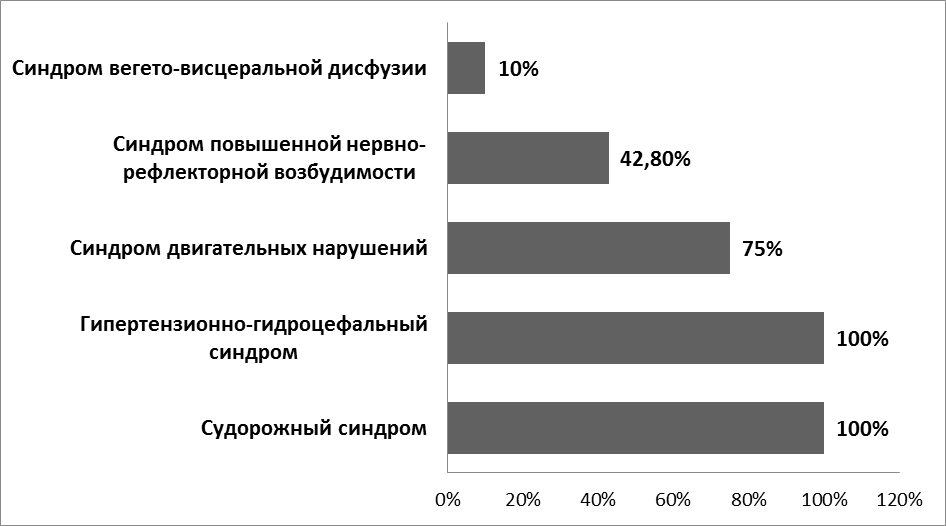 10
Показатели исходного содержания СМП в плазме больных ВП и степень их отклонения от норматива
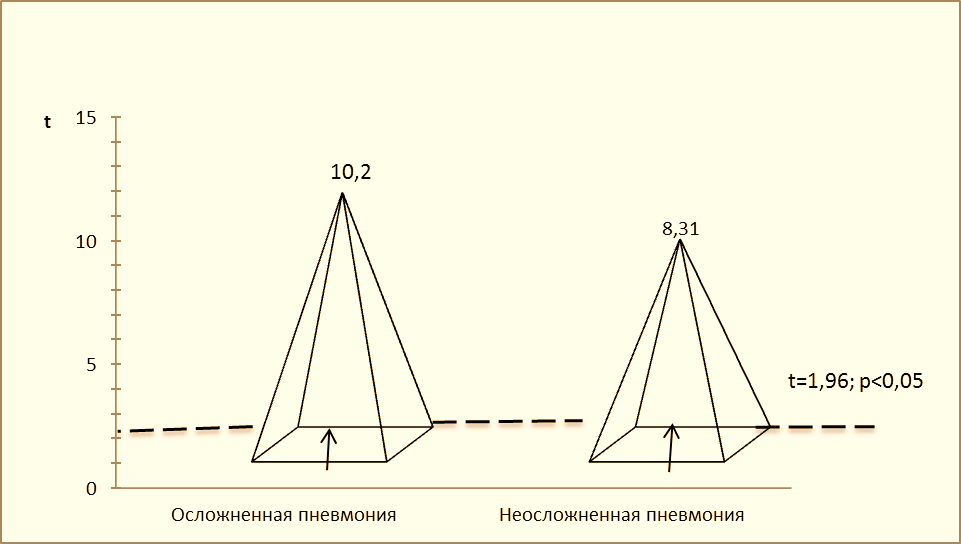 11
Исходная частота регистрации нарушенных показателей содержания лактата в крови у обследованных детей и степень его отклонения от норматива
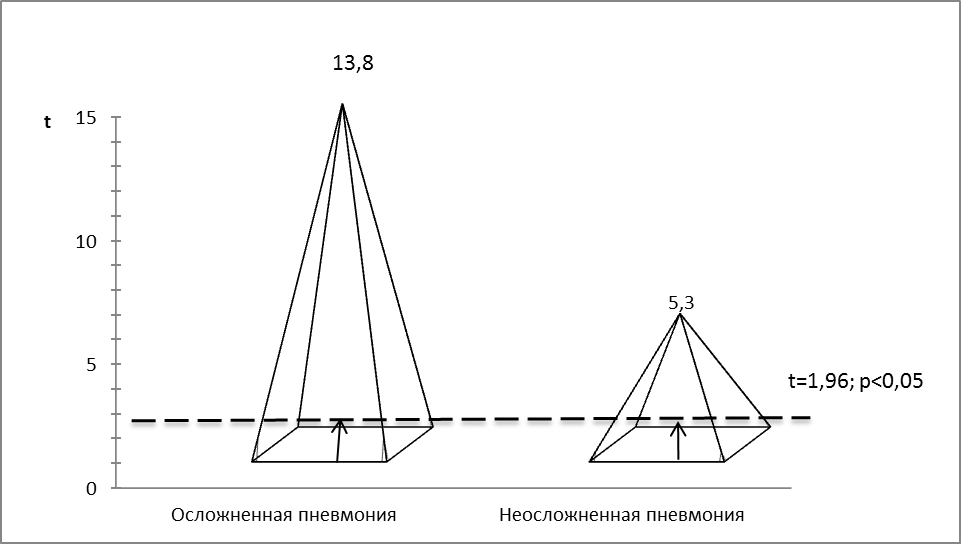 12
Исходная частота регистрации нарушенных показателей содержания пировиноградной кислоты в крови у обследованных детей
двухстороннее поражение легких
деструктивные формы пневмонии
проявления системного воспалительного ответа 
признаки перинатального поражения ЦНС
13
Соотношение степени увеличения содержания пирувата и лактата у детей с ВП
t=1,96; p<0,05
15
Исходная частота нарушенных показателей уровня общего карнитина в крови детей с ВП и степень их отклонения от нормального значения
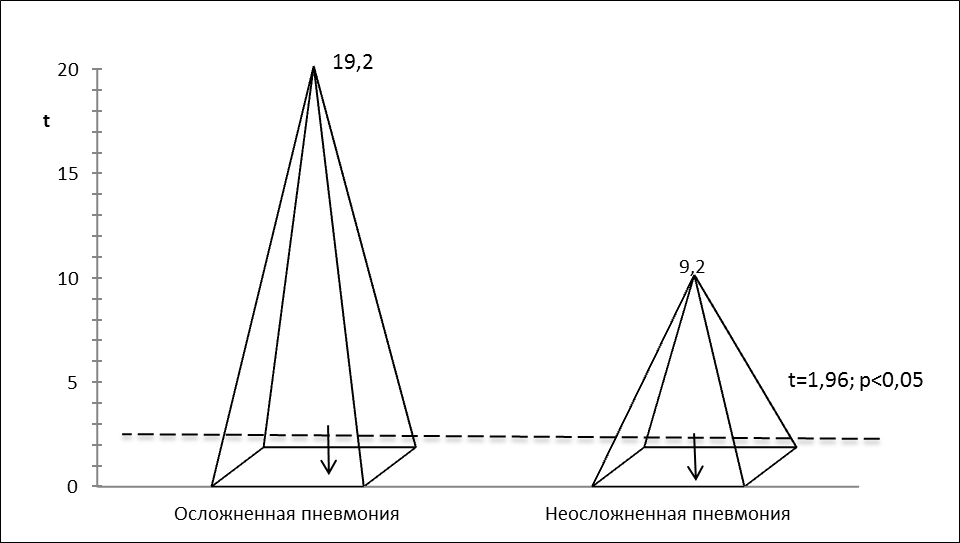 16
Исходная частота нарушенных показателей активности фермента ЛДГ у детей  с ВП и степень отклонения его уровня от норматива
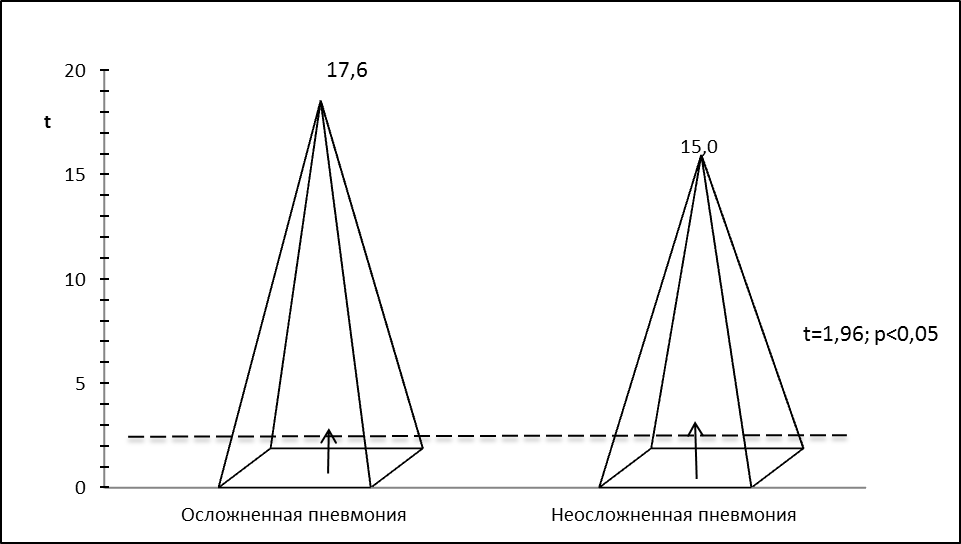 17
Исходная частота нарушенных показателей уровня общего карнитина в крови детей с ВП и степень их отклонения от нормального значения
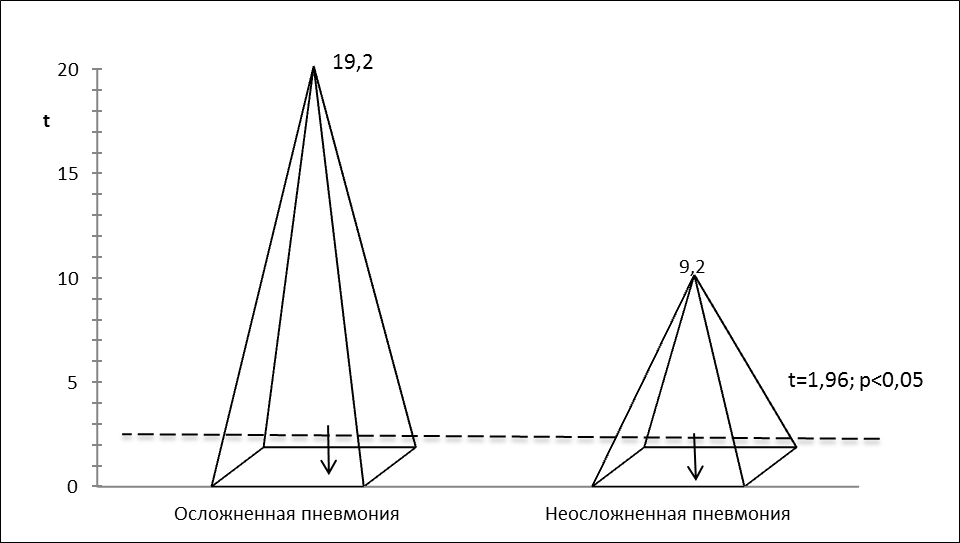 18
Ранговая структура степени отклонения от норматива (t-критерий) значений показателей метаболизма организма детей с  ВП
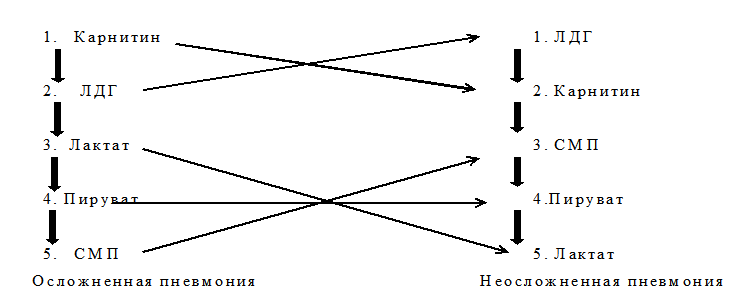 19
Комплексная оценка степени отклонения от норматива значений показателей энергетического гомеостаза организма детей с осложнённой ВП
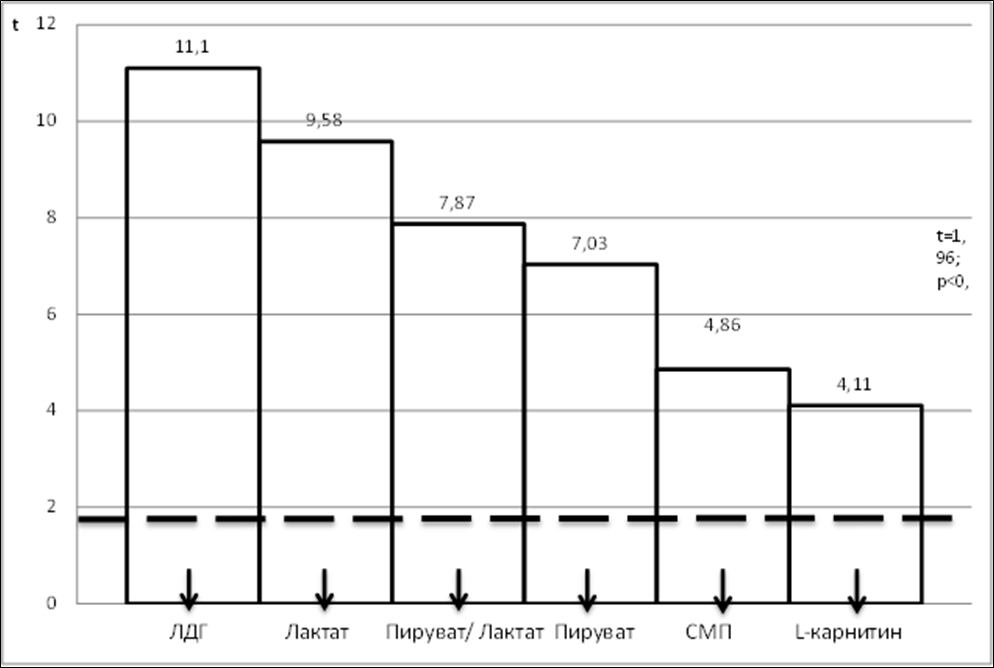 t=1,96 p<0,05
20
Динамика  изучаемых показателей энергометаболического обмена у детей с НВП в зависимости от характера терапии (относительно контрольной группы)
21
Динамика  изучаемых показателей энергометаболического обмена у детей с ОВП в зависимости от характера терапии (относительно контрольной группы)
22
Многолучевые фигуры степени отклонения от контроля (t-критерий) значений энергометаболических показателей до и после традиционного лечения у больных с неосложнённой пневмонией
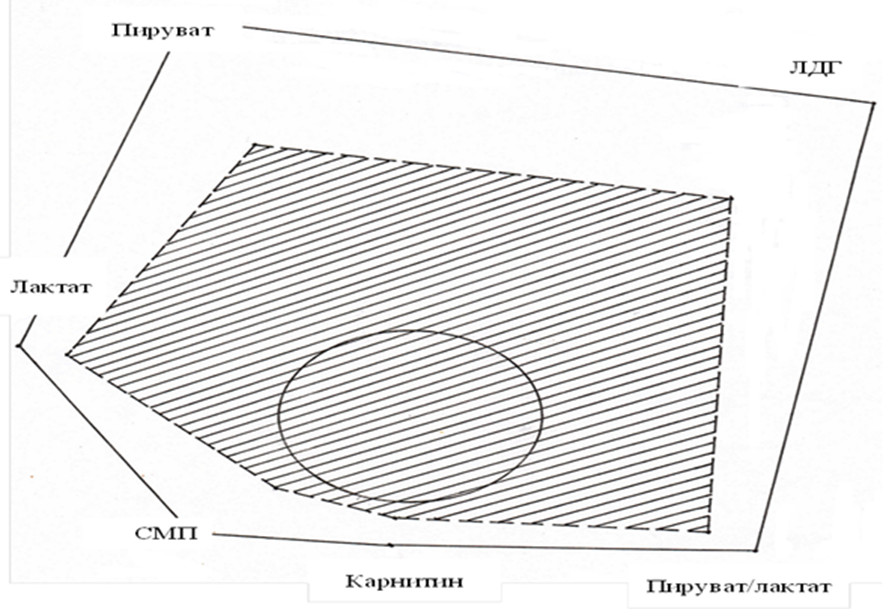 После лечения с коррекцией
До лечения
23
Степень отклонения от норматива (t-критерий) энергометаболических показателей до и после лечения с дополнительной коррекцией у детей с осложненной пневмонией
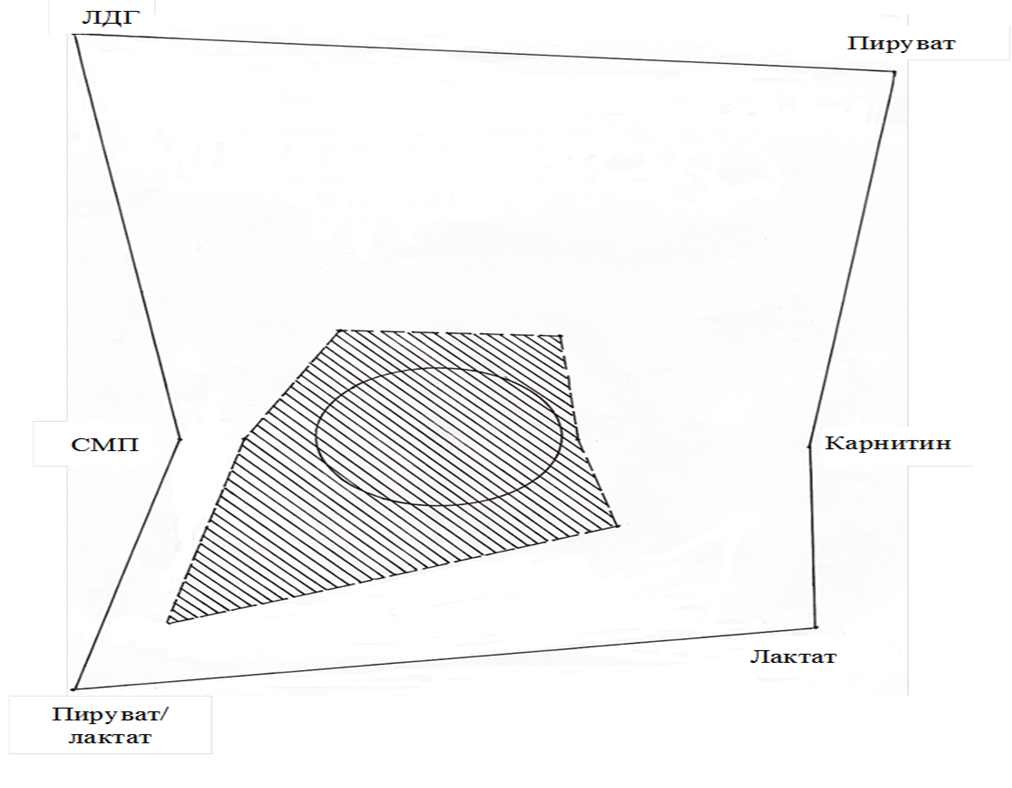 После лечения с коррекцией
До лечения
24
Степень отклонения от норматива (t-критерий) энергометаболических показателей до и после лечения с дополнительной коррекцией у детей с осложненной пневмонией
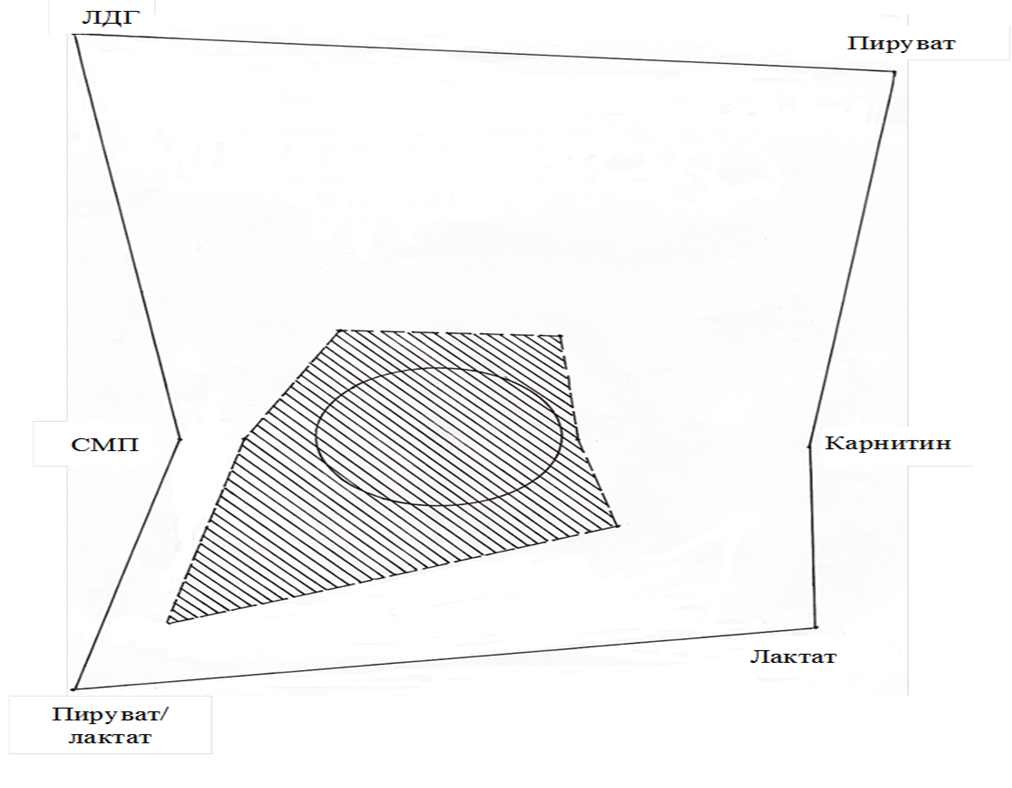 После лечения с коррекцией
До лечения
25
Благодарим за внимание!
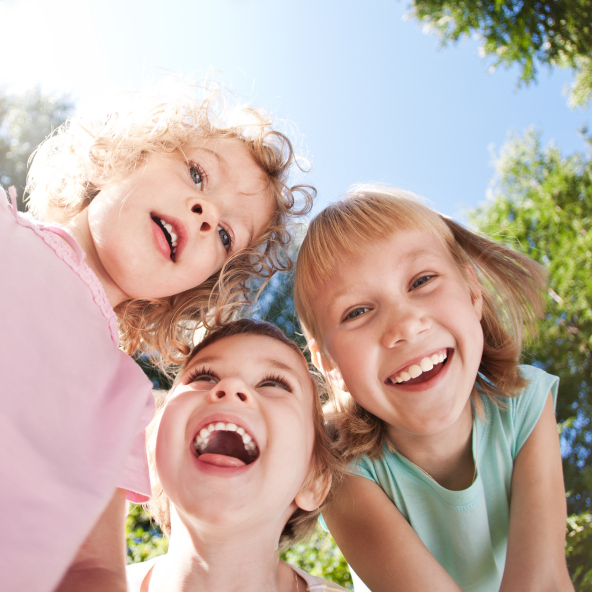